Homework:
What to bring to school:
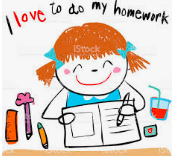 Year 5!
Homework will be set at the beginning of each half term and will cover a range of subjects linked to our overall topic.  The children can choose which activity to start with and are expected to complete one each week.  Last year, a really high standard was set and we have lots of exciting topics this year.  There will also be the occasional  the Explore homework for R.E at the start of each new topic.
Please make sure that your child has the following things with them in school each day:
Bottle of water
School reading book
Reading/homework diary
Our PE days will be Wednesday and alternate Thursdays.  Please ensure that the correct P.E. kit is worn as per the letter at the end of last term.  Also, please be prepared for indoor or outdoor P.E. sessions.  We will be exploring Dance and Netball and Basketball skills this term.
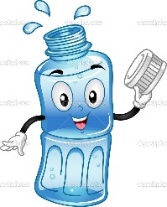 I hope you have all had a great Summer break and have been enjoying some time as a family and with friends, a lie in and time spent on favourite activities. 

As we prepare for another school year, I know that the children will build on their fantastic work from last year and continue to develop and grow in confidence.

Miss Owens
Diary Dates:
Monday 13th November: Be inspired to Write workshop (link to Judaism week and the Holocaust)
Spellings:
Reading:
The routine for spellings will remain the same as last year.   Spelling lists will be handed out every Monday and the class be tested on the Friday of the same week. The spellings should be stuck in your child’s reading diary so please check.  I would be grateful if you could spend some time each week with your child on the spellings to help them further with their learning of the spelling rules.
Please keep encouraging your child to read and continue to enjoy reading with them.  Don’t forget to record their reading in their reading diary.  I know lots of the class have been enjoying the class novel at the end of the day.  I hope the class continue to enjoy reading for pleasure at home!
R.E:
Our R.E topics this term will be: Ourselves, Life Choices and Hope.  There will also be a week where we explore aspects of Judaism as part of our Other Faith’s Week.  In each unit, We will explore a range of scripture, making wider links between these and a range of sources.
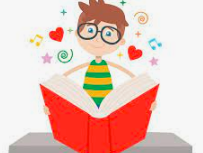 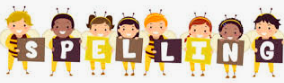 History and Geography:
Maths:
What we 
will be
learning:
Our History topic this term will be ‘Ancient Egypt’ and our Geography topic will be‘ North America’.  Firstly, we will explore the hierarchy of Ancient Egypt and the importance of the Pharaohs.  Linked to this, we will learn about the beliefs of the Ancient Egyptians.  In our second topic, we will learn all about the continent of North America, it’s countries and  climate.
This term, we will be covering the following topics in maths:
Place Value
Addition and Subtraction
Multiplication and Division
Fractions
We will also have time each week to practice mental maths, multiplication tables and general arithmetic skills.  It is important that these are practised regularly as they form the foundation to so many other aspects of maths.
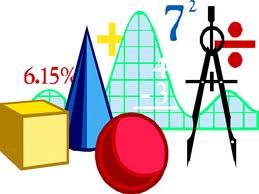 Science:
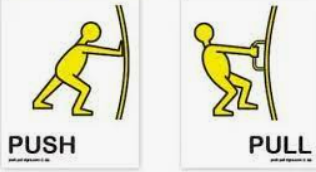 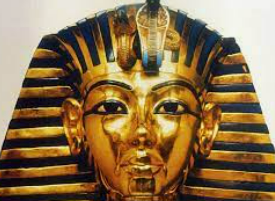 Our Science topics this term will be Animals including Humans and Forces.  In our first topic, we will look at the human life cycle and what happens at each stage of development. In our Forces topic, there will be plenty of investigations, exploring what forces are and how they affect the movement of objects
English:
Our main English lessons will be based around the text: Secrets of a Sun King, which will link to our Ancient Egypt topic.  We will be writing a balanced argument, letters and producing travel brochures.  Our second text will be the classic children’s book by C.S. Lewis ‘The Lion, the Witch and the Wardrobe’  This will inspire descriptive writing and some poetry.
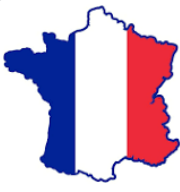 French:
In French, our first two topics will be La Date, where we will revise our knowledge of the days of the week, months of the year and numbers and Moi dans le monde, where we will learn about the countries in the world that speak French and some of their traditions.
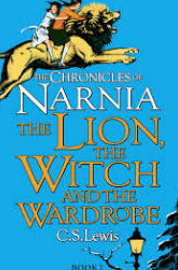 Art and Design and Technology:
Computing:
Music:
Our Art and Design Topic will link to our Ancient Egypt topic and we will explore tomb art within pyramids.  In Design and Technology, we will develop textile skills.
We will explore computing systems and networks and how information is shared.  We will also learn how to edit videos.
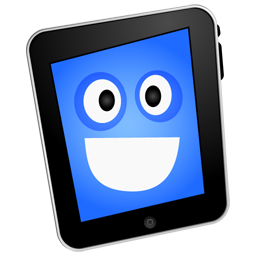 Music will continue to be provided by teachers from Christ The King.  This term, the class will be exploring instruments in the orchestra and music from film.
Autumn term 2023